Spanish cultural performance
Spanish Cultural Performance 1
Primary
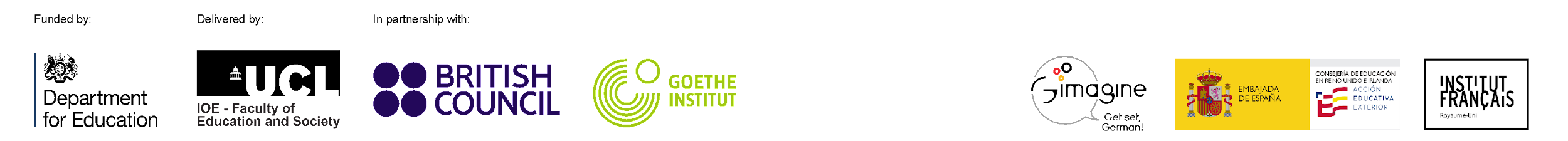 Spanish cultural performance
¡Música, maestro!
Let’s perform!
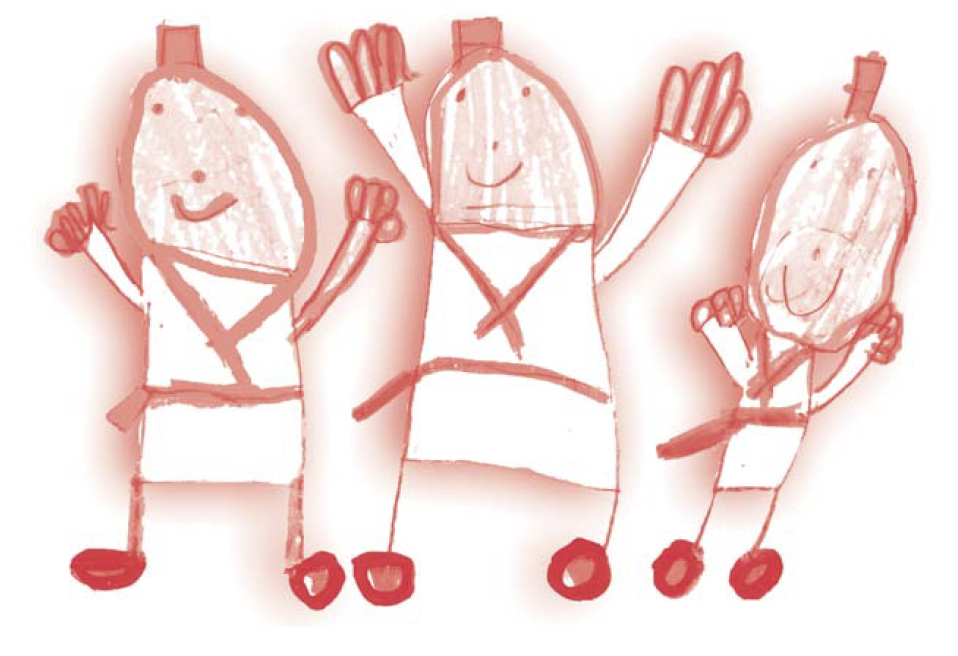 ‹#›
Spanish cultural performance
Contenidos – Contents
1 Song “Mi barba tiene tres pelos”
Suggested activities
2 Other songs
Suggestions for the creation of a Spanish children’s song music festival
‹#›
Spanish cultural performance
Objetivos de aprendizaje – Learning objectives
To learn a song in Spanish…
… and perform it in front of an audience!
‹#›
Spanish cultural performance
¡Música, maestro! – Let’s perform!
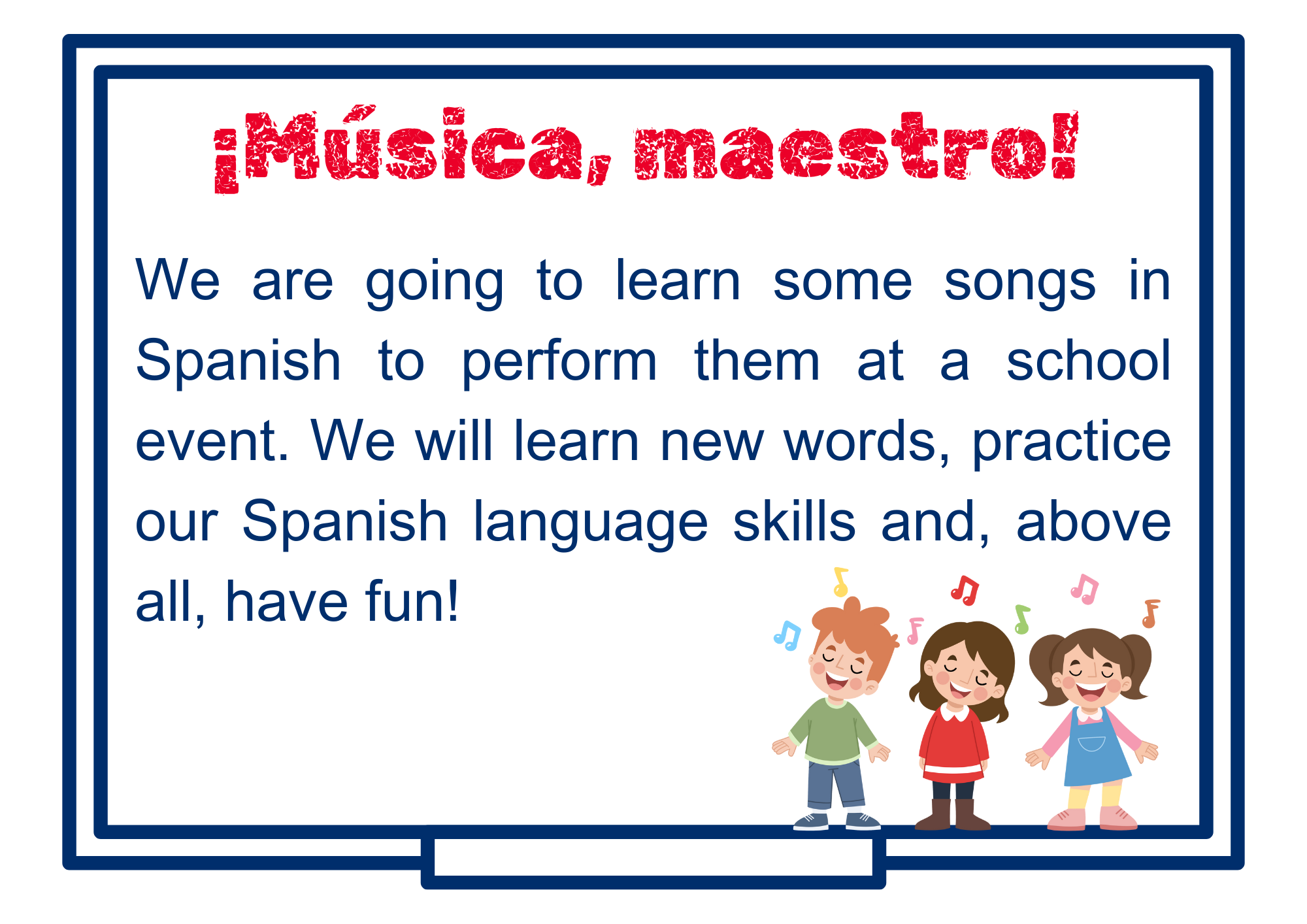 Click on the image or link below to download the song tracks and further learning materials:
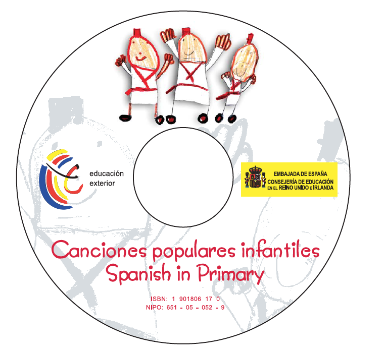 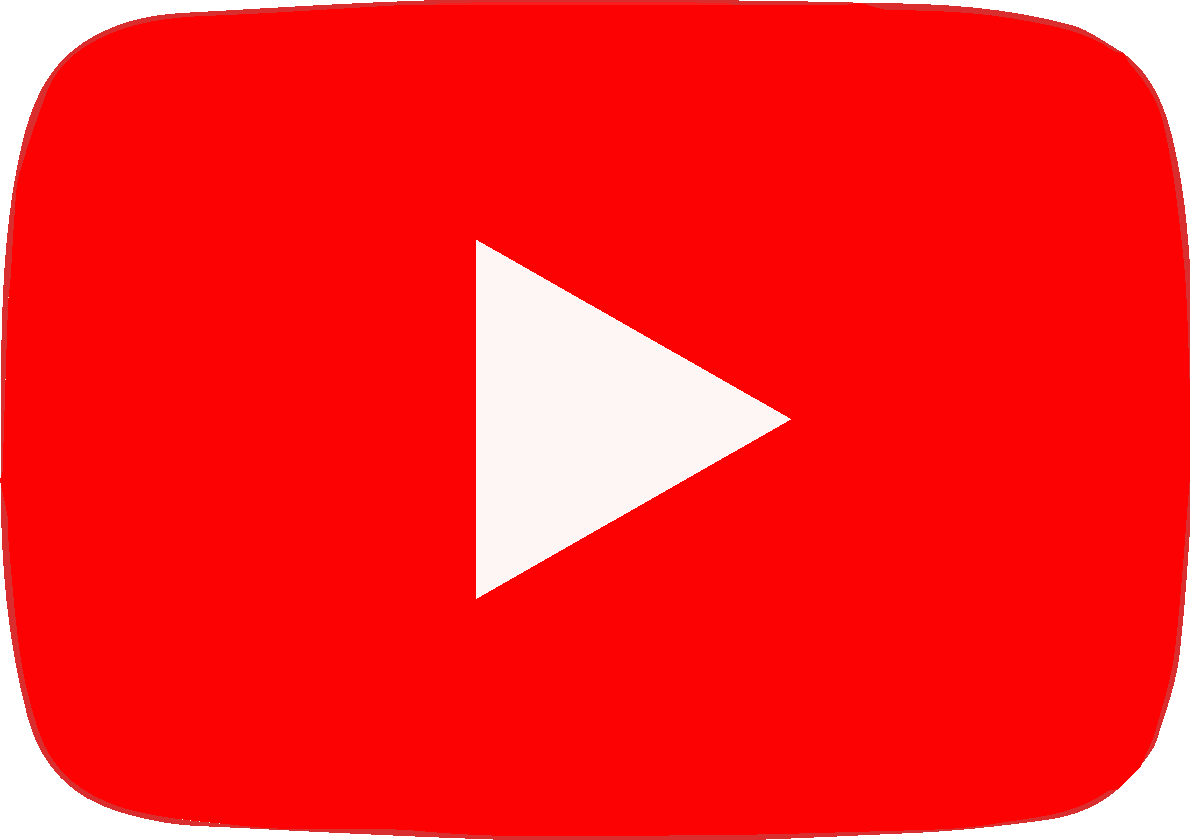 https://shorturl.at/jovIK
‹#›
Spanish cultural performance
Mi barba tiene tres pelos – My beard’s got three hairs
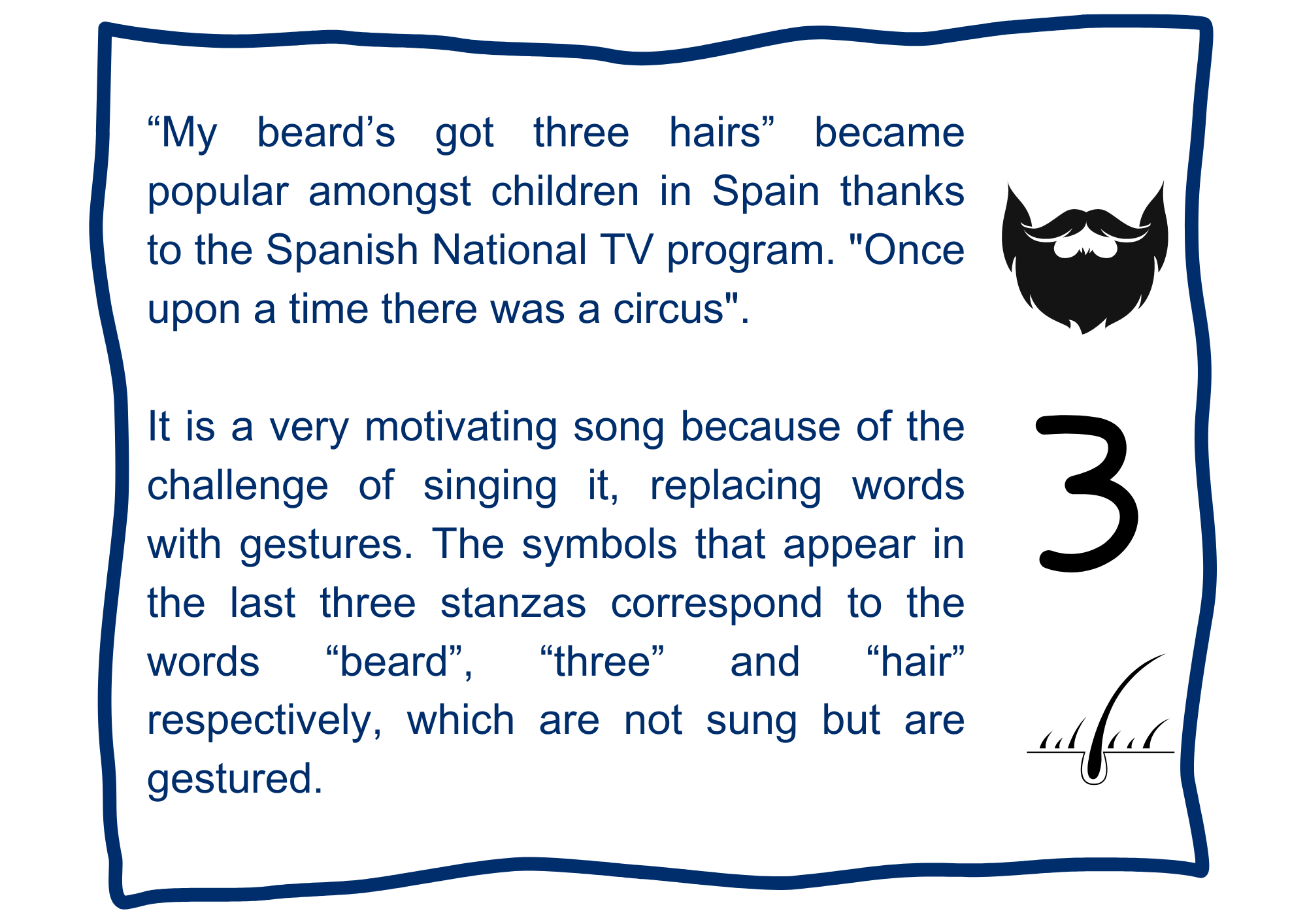 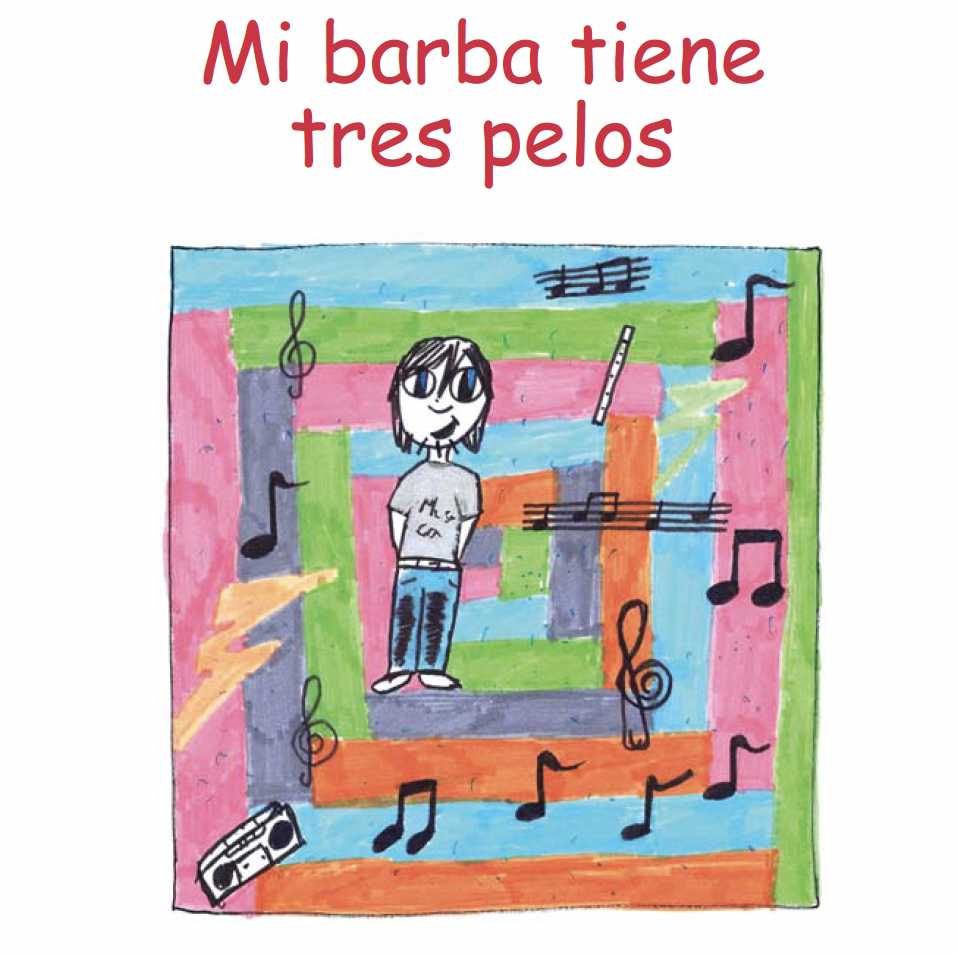 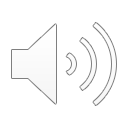 ‹#›
Spanish cultural performance
Mi barba tiene tres pelos – My beard’s got three hairs
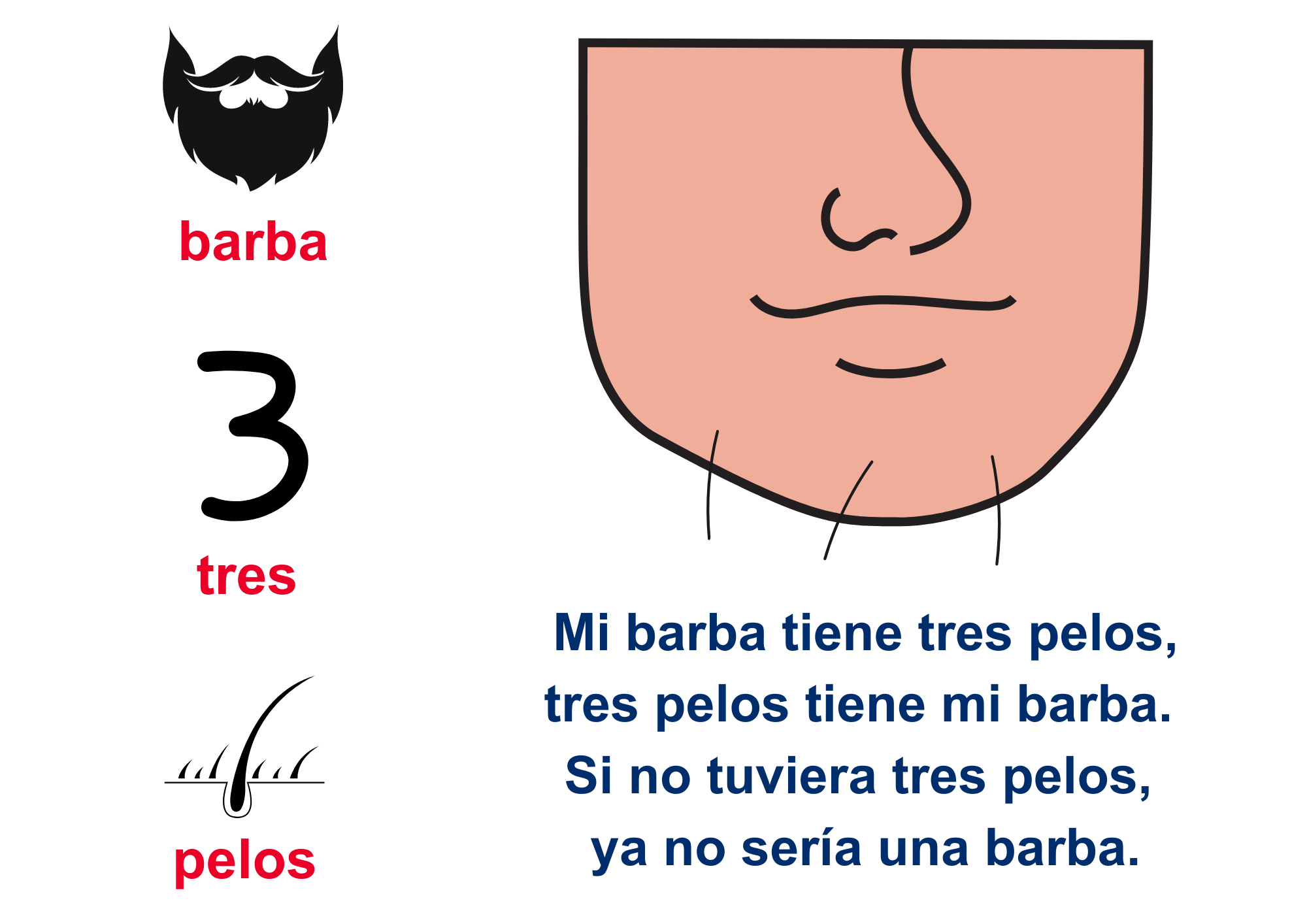 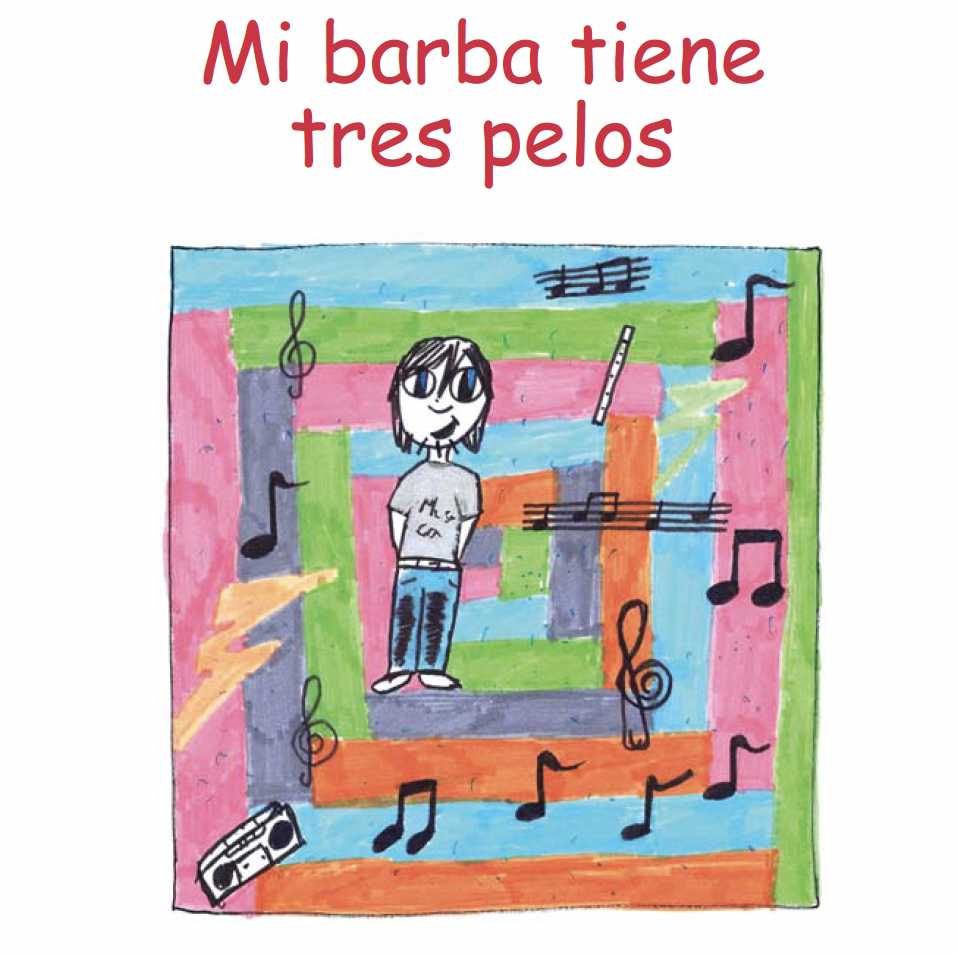 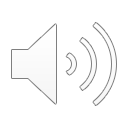 ‹#›
Spanish cultural performance
Mi barba tiene tres pelos – My beard’s got three hairs
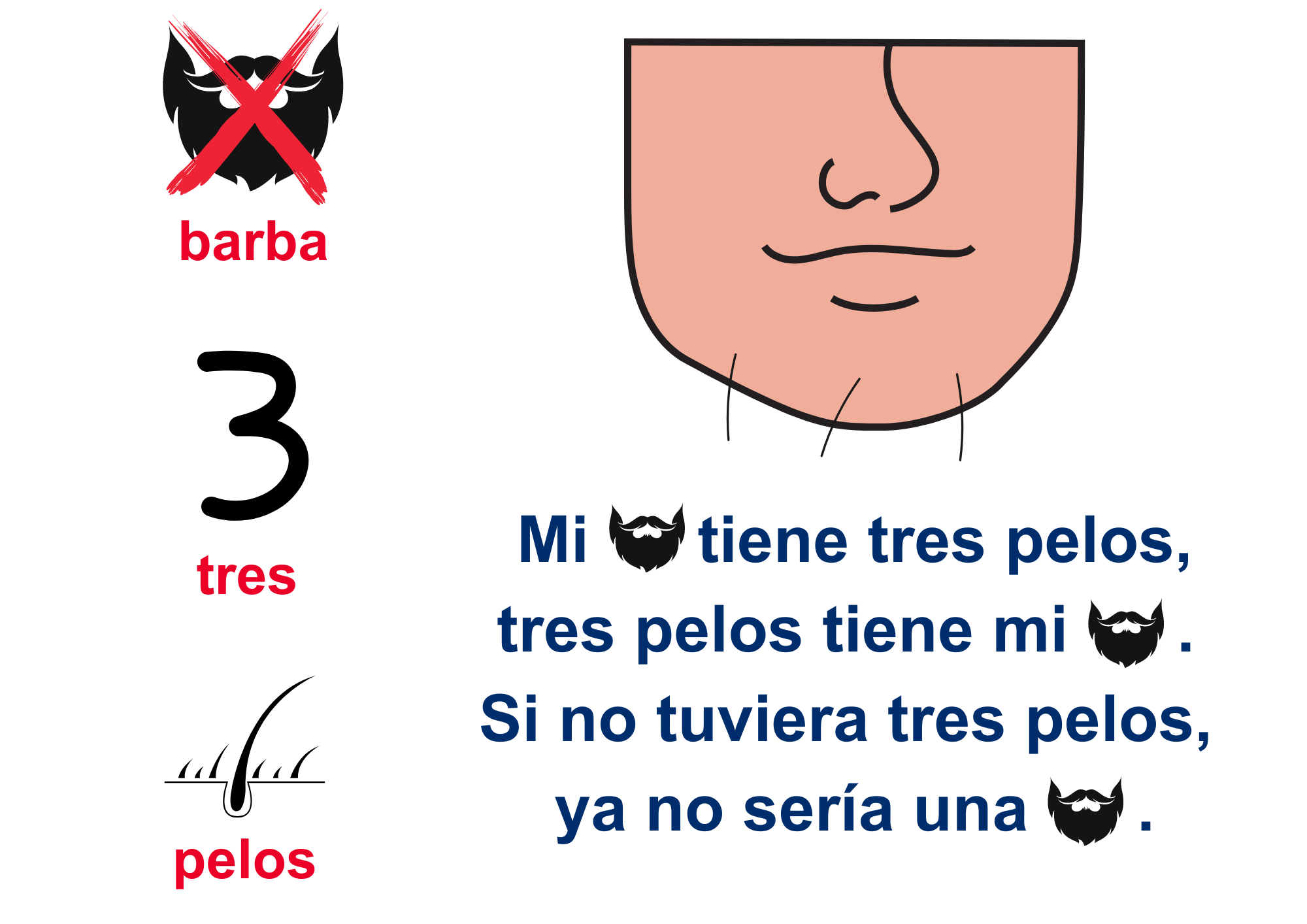 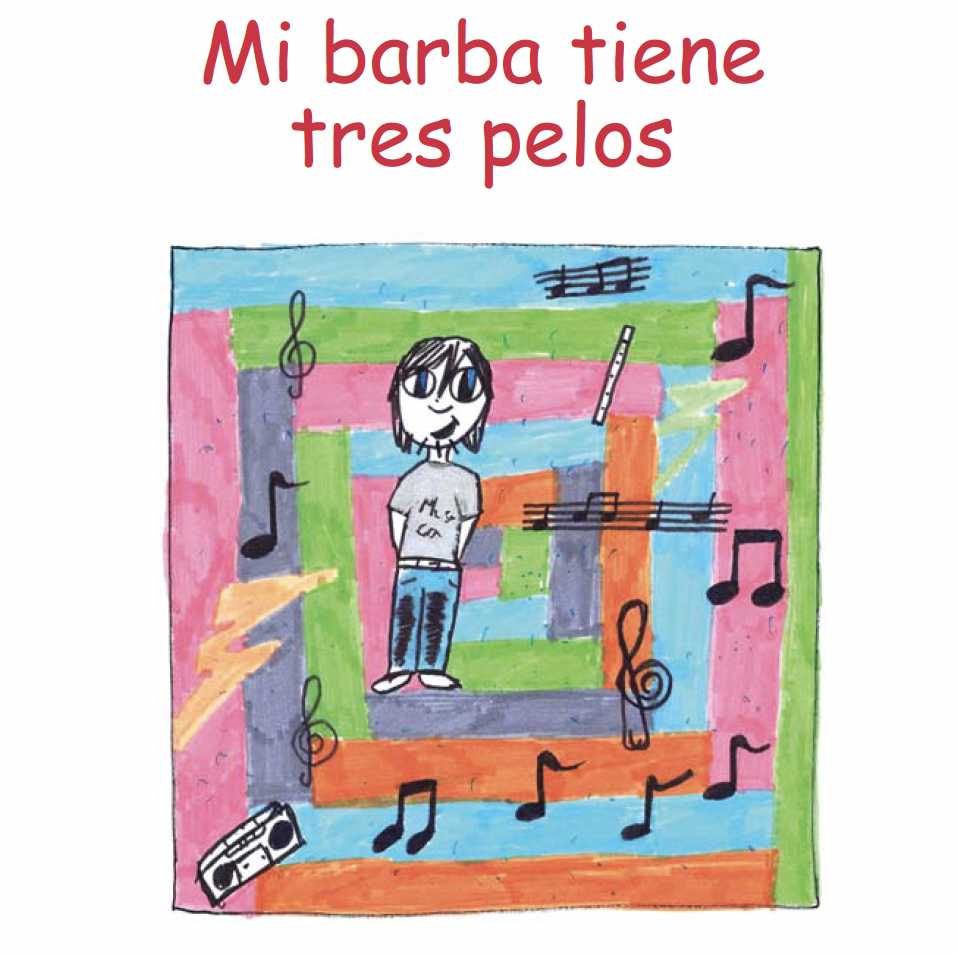 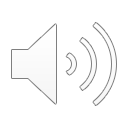 ‹#›
Spanish cultural performance
Mi barba tiene tres pelos – My beard’s got three hairs
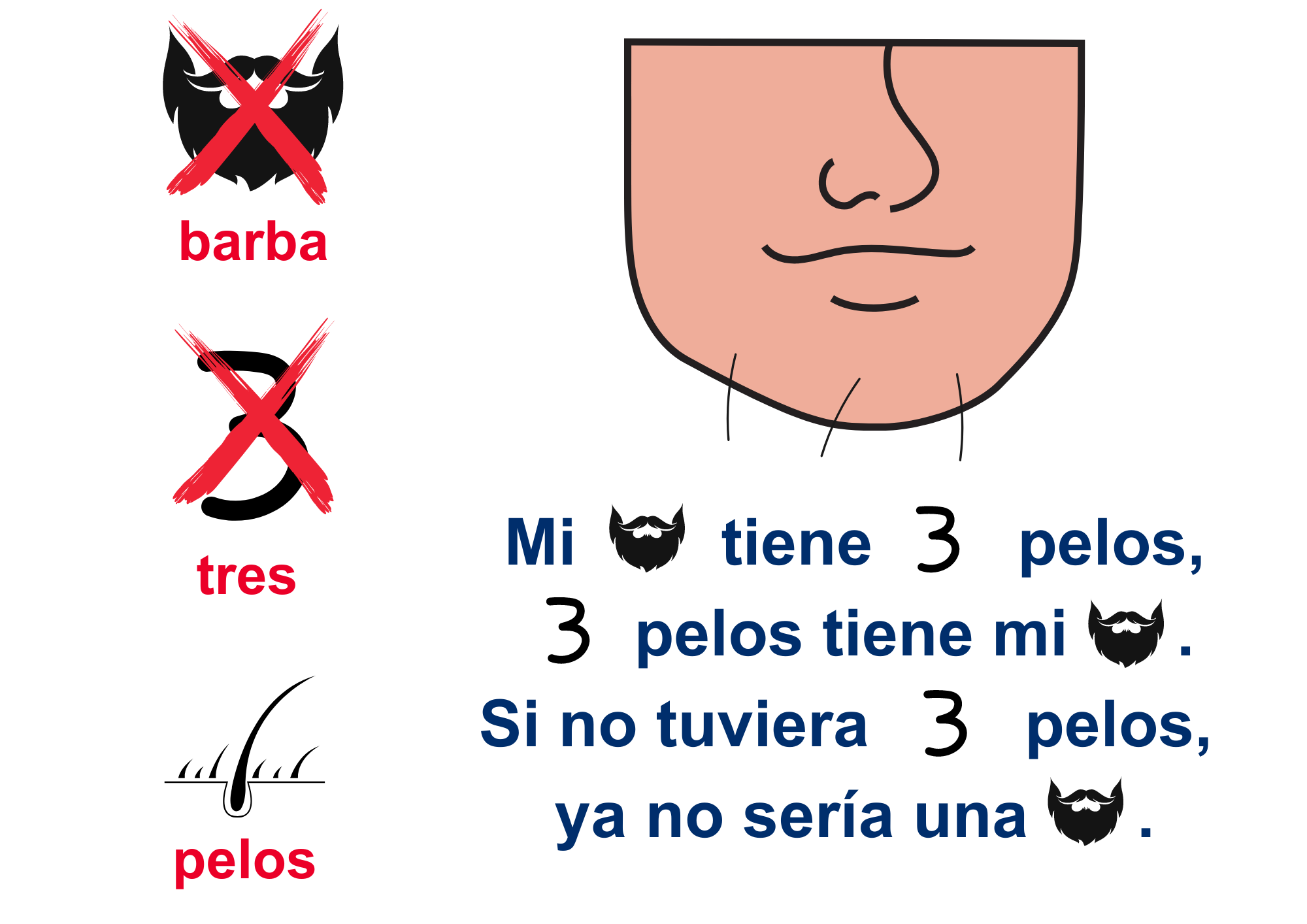 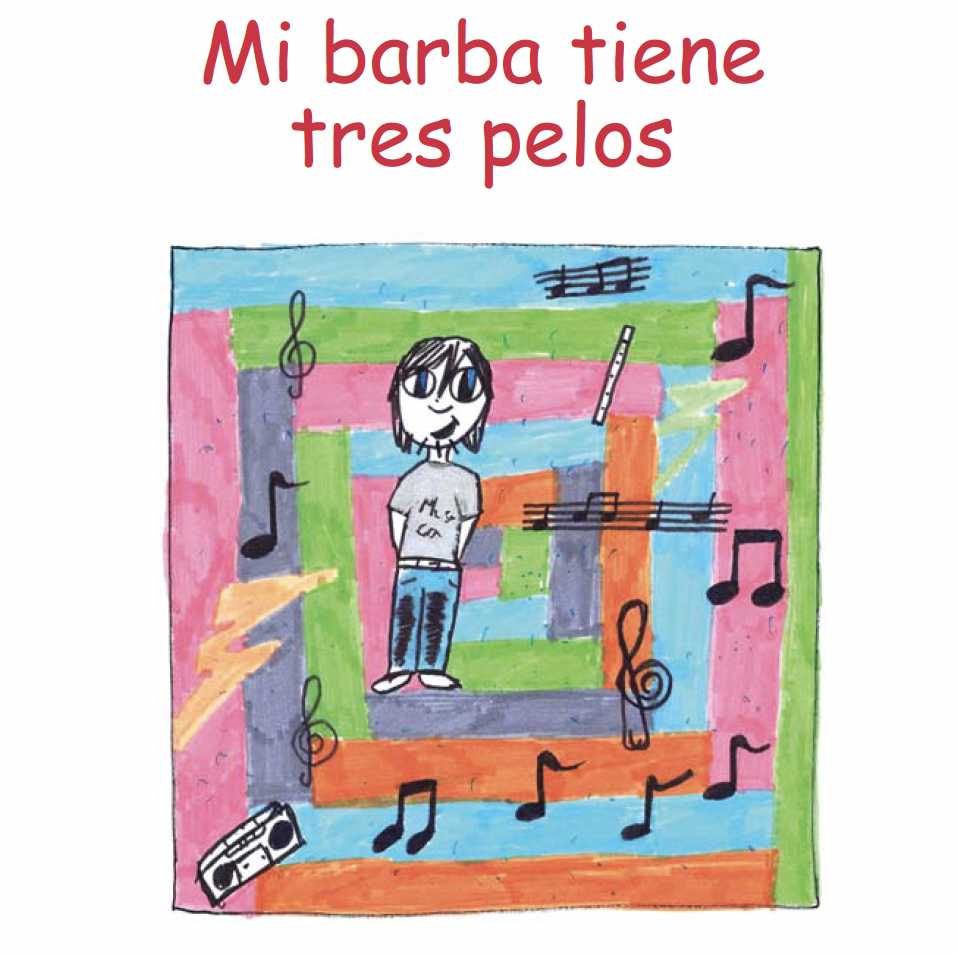 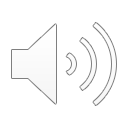 ‹#›
Spanish cultural performance
Mi barba tiene tres pelos – My beard’s got three hairs
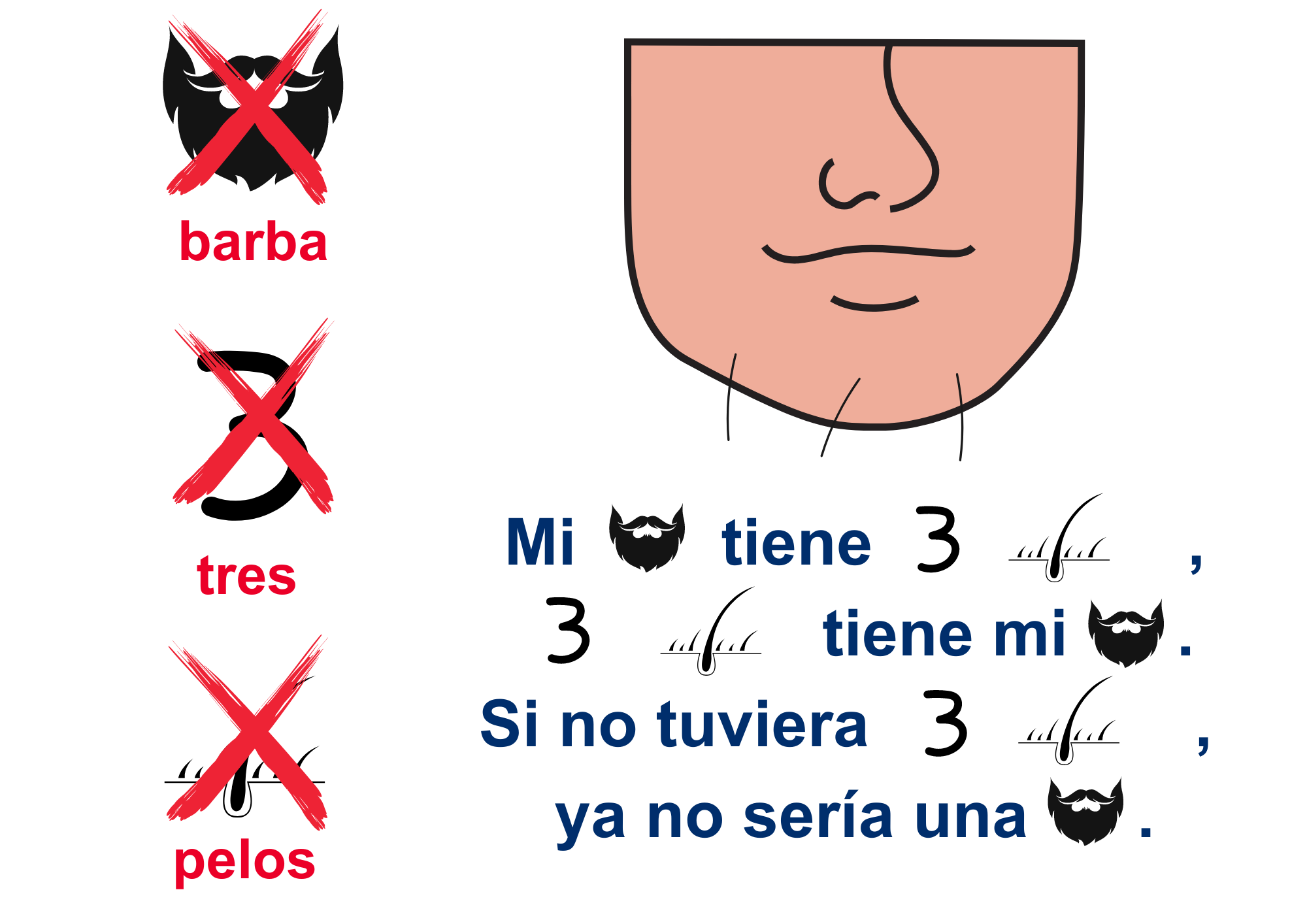 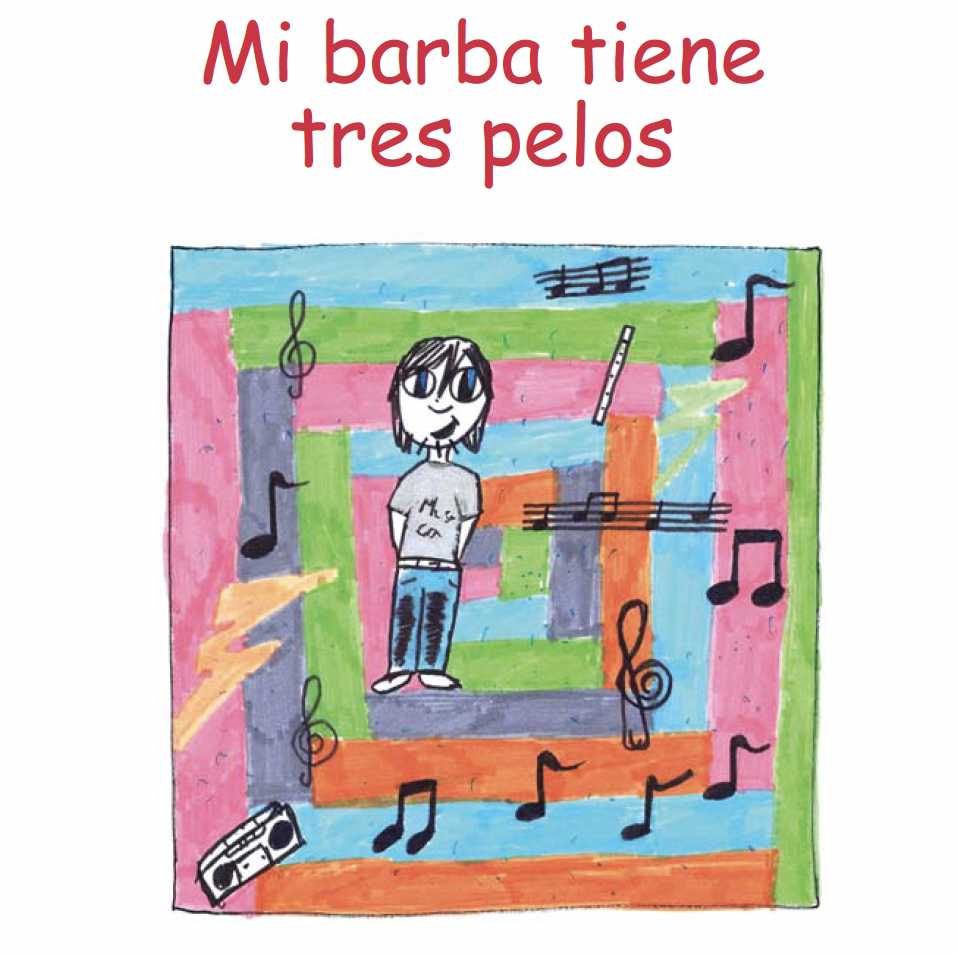 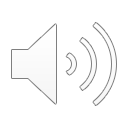 ‹#›
Let’s sing!
Mi barba tiene tres pelos
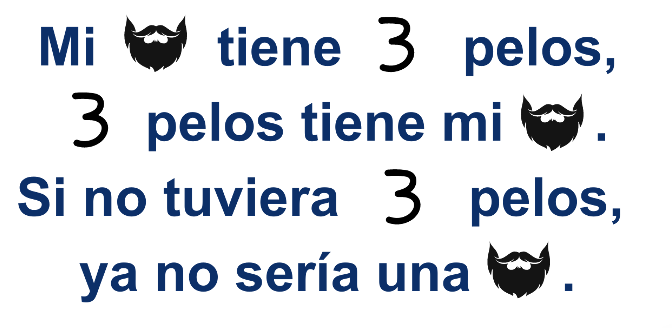 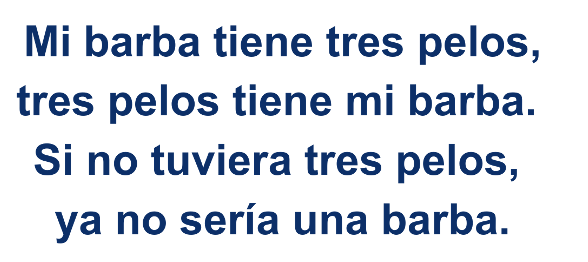 3
1
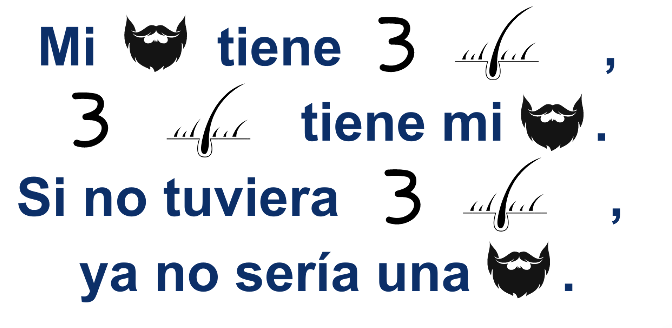 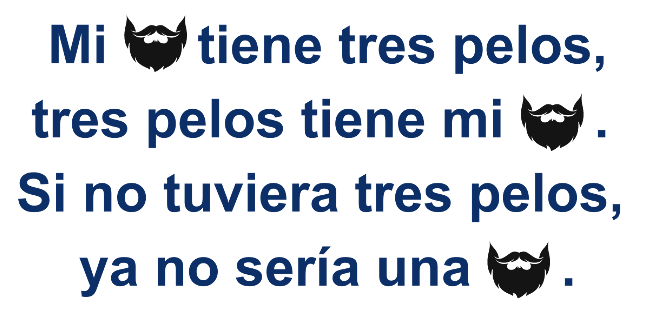 4
2
‹#›
Spanish cultural performance
Otras canciones – Some other songs
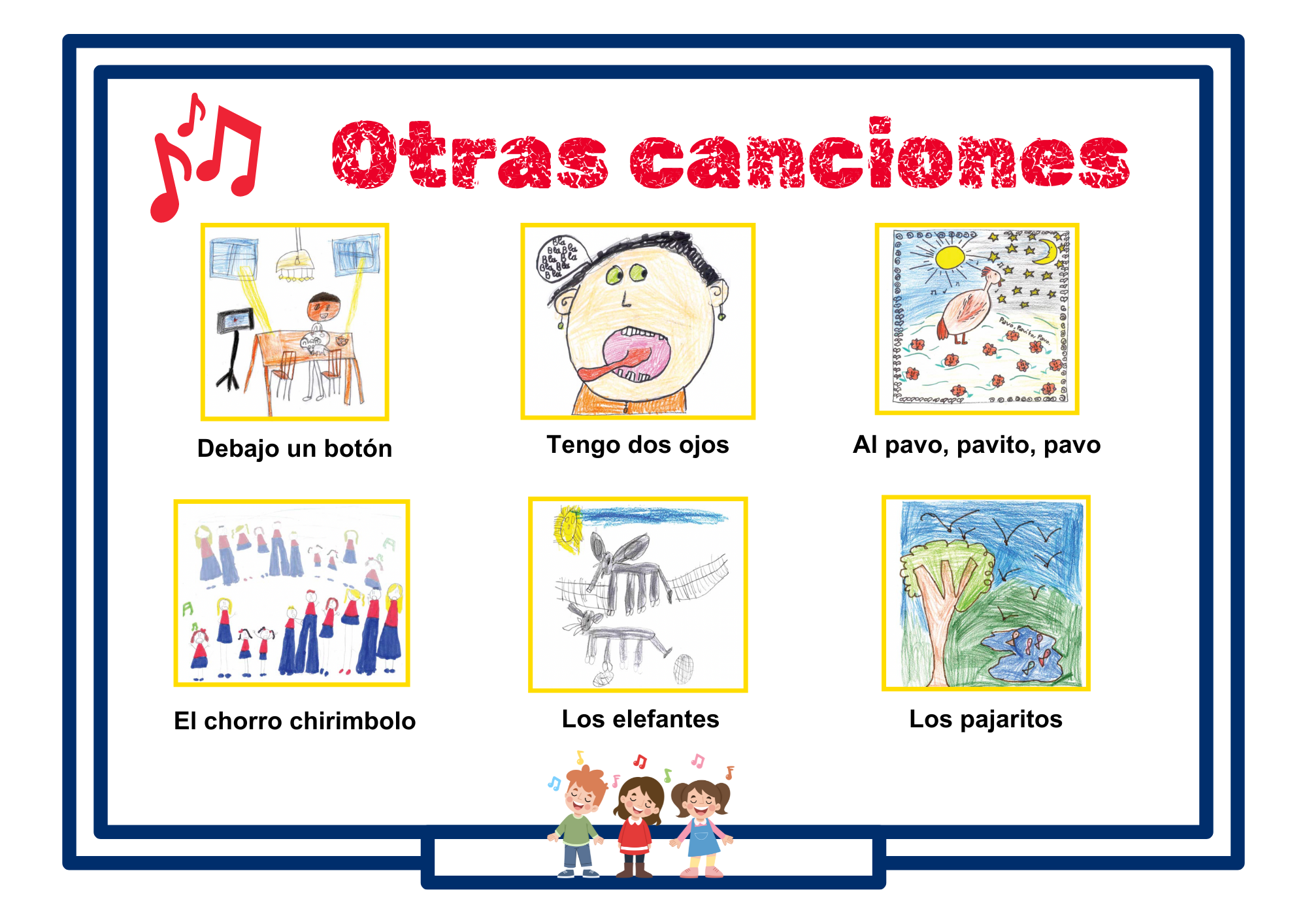 All the songs are available here:
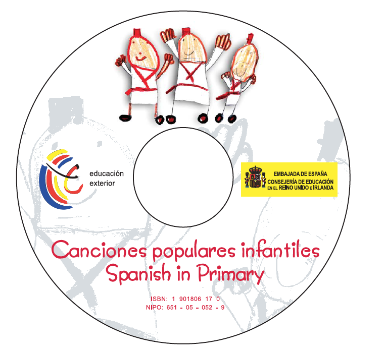 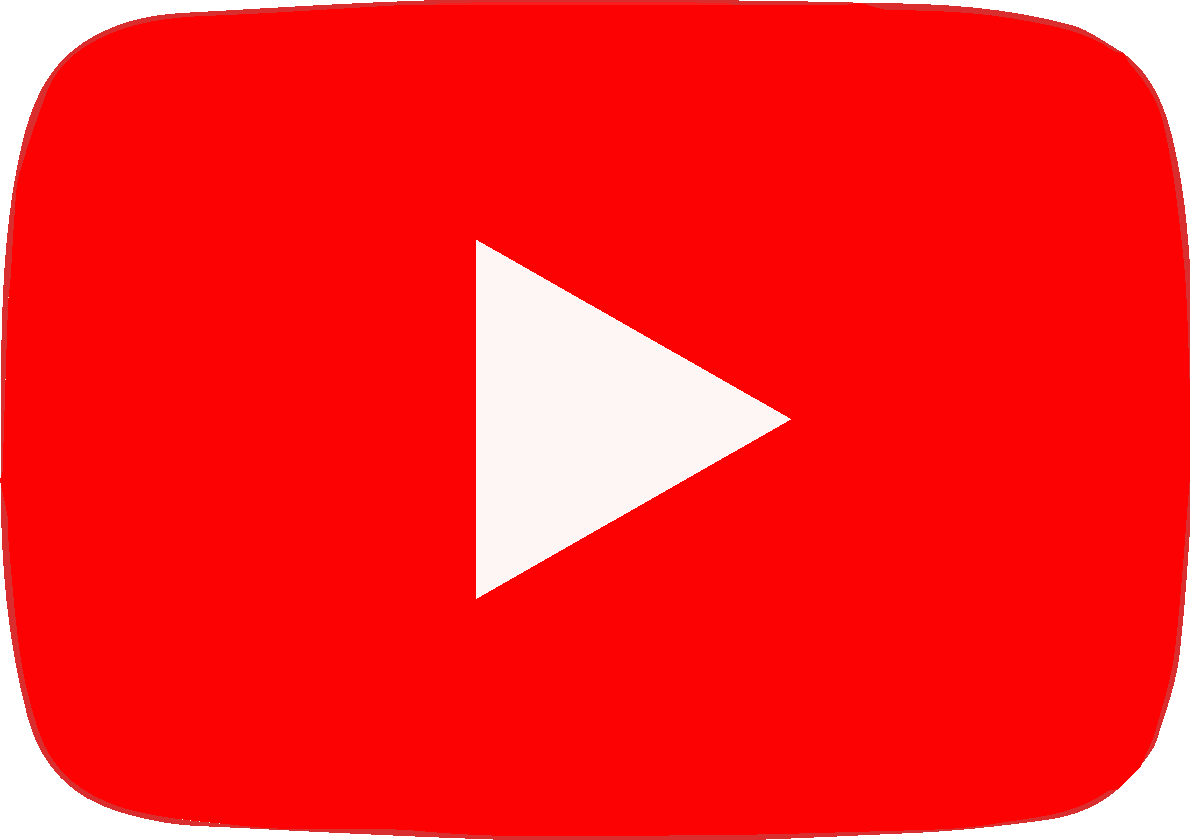 https://shorturl.at/jovIK
‹#›
Spanish cultural performance
Otras canciones – Some other songs
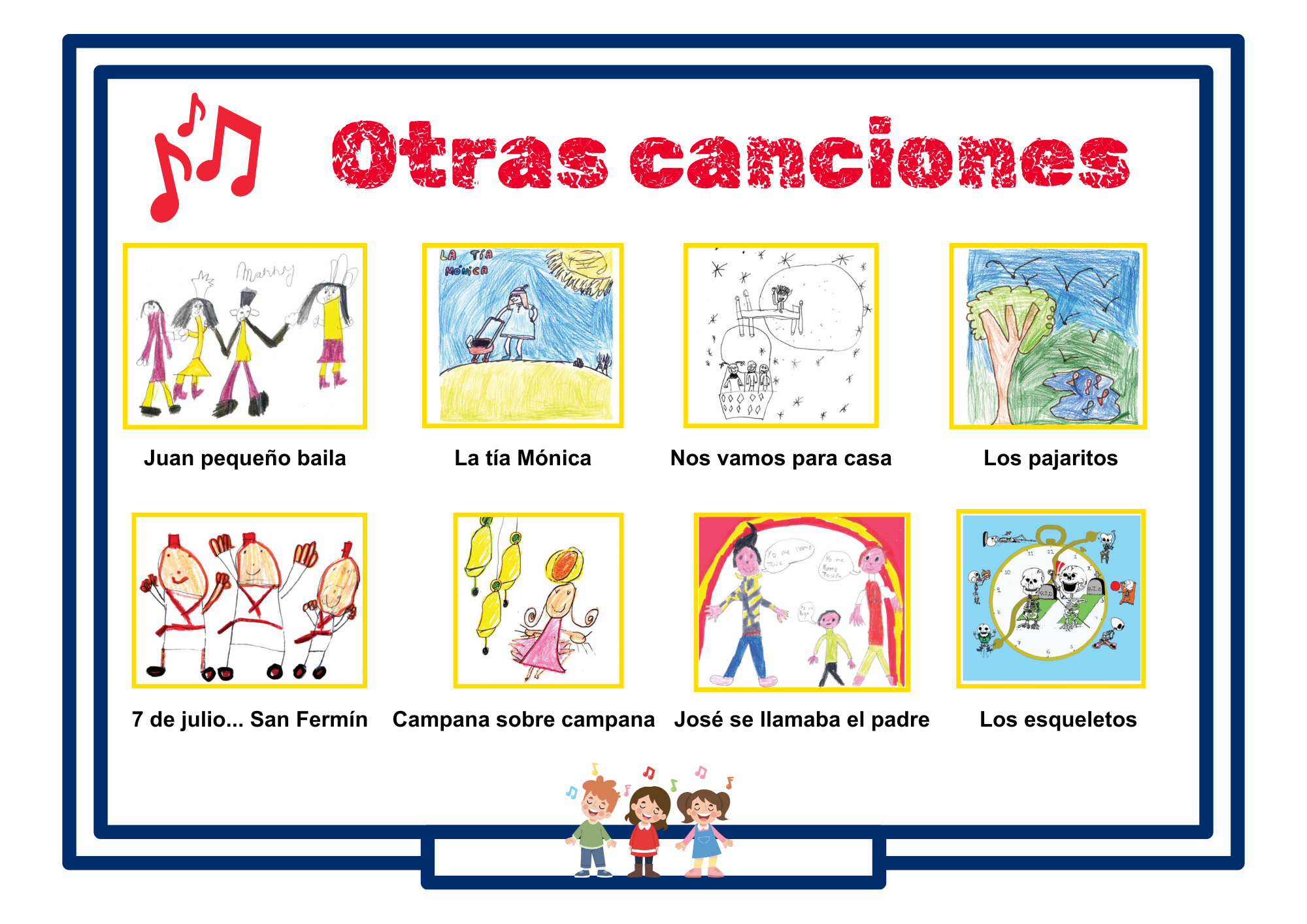 All the songs are available here:
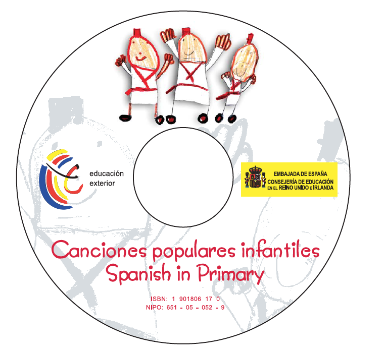 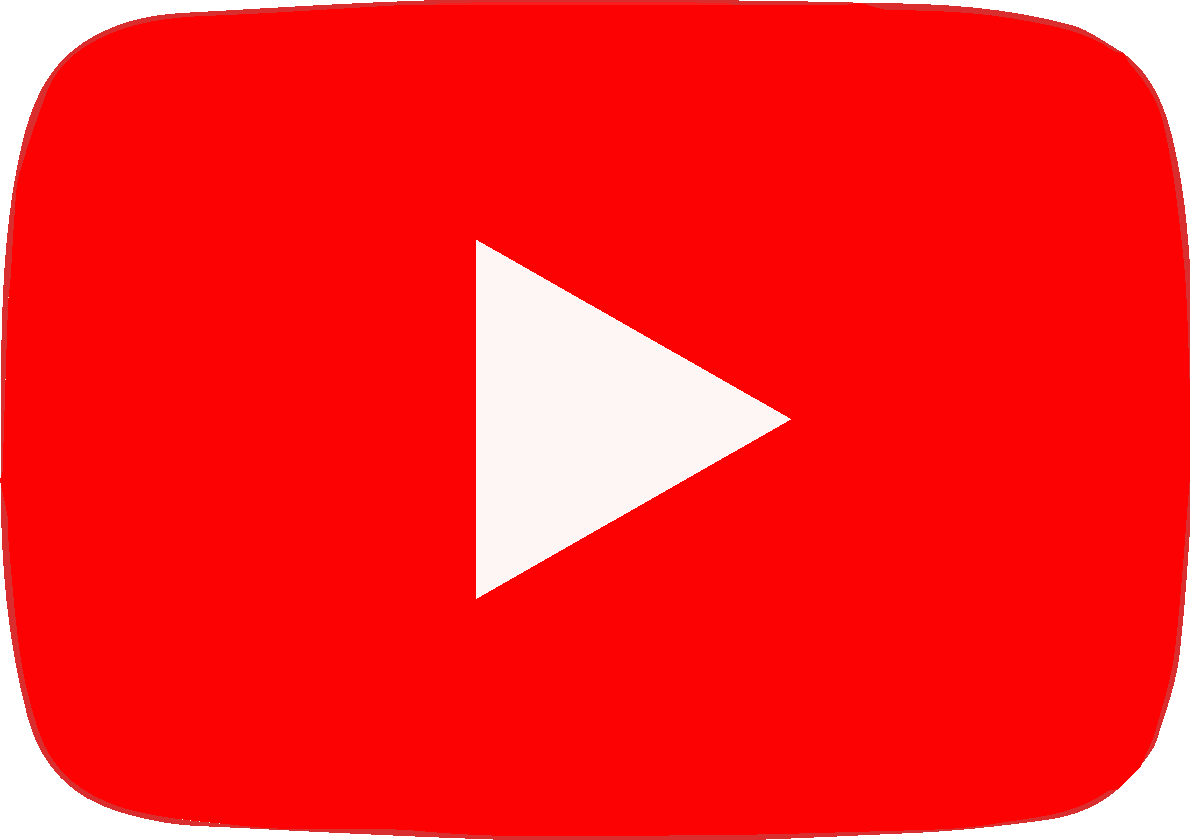 https://shorturl.at/jovIK
‹#›
Spanish cultural performance
Usos y recomendaciones – Uses and recommendations
‹#›
Spanish cultural performance
Usos y recomendaciones – Uses and recommendations
‹#›
¡Ahora estás preparado para un festival de canciones infantiles en español!

You are now ready for a Spanish music festival for children!
‹#›
Slide Title
Q&A
JOIN OUR MAILING LIST
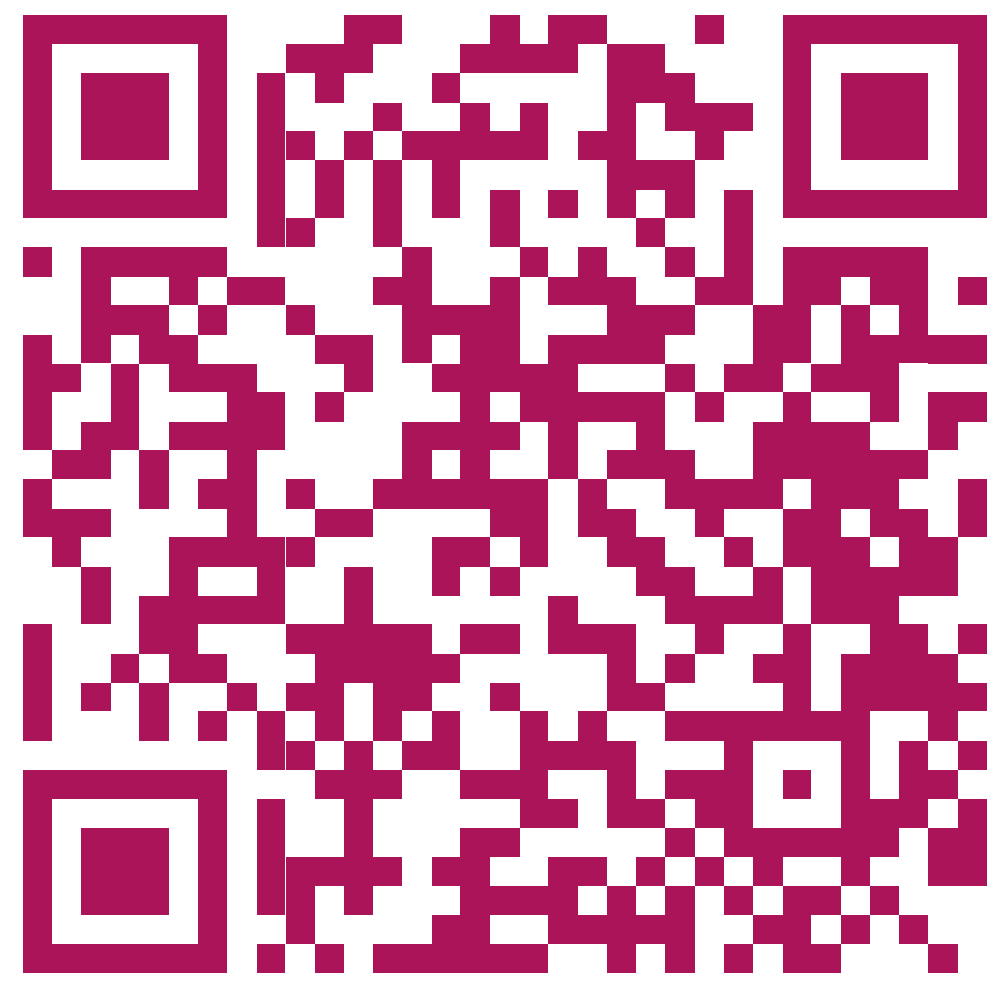 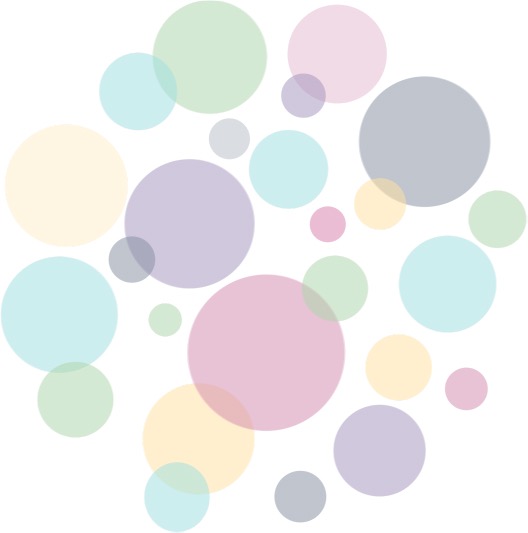 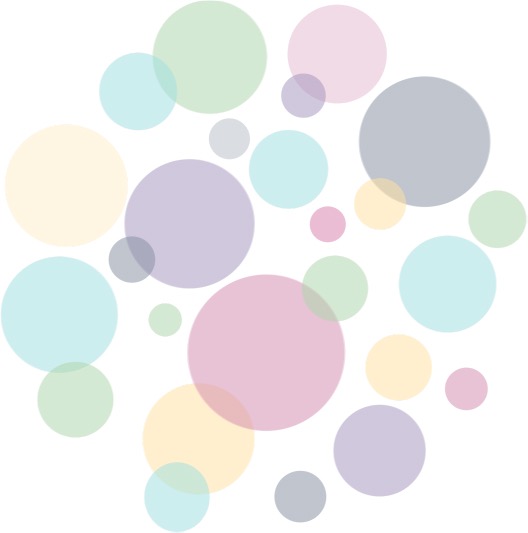 ευχαριστώ
Gracias
Danke
谢谢
Bedankt
Dziękuję
Fa’afetai
Diolch
Merci
Kiitos
Спасибо
Ласкаво просимо
Tak skal du have
Köszönjük
אדאנק
شكرًا لك
Teşekkürler
Thank you
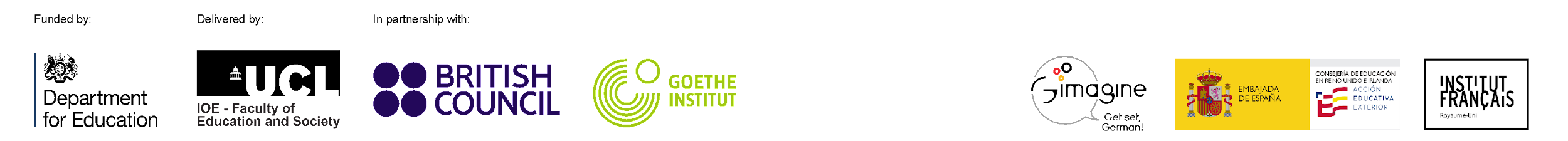